Mäntsälän lukio
Mäntsälä Upper Secondary School
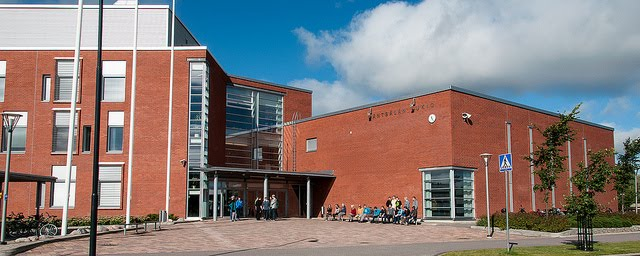 Some facts
founded in 1954
school building constructed in 2007
the number of students approximately 300
the teaching staff 15-20
student support: careers counsellor, nurse, psychologist, social worker, special needs teacher
all the classrooms are equipped with information technology. Ist year students are given a personal laptop.
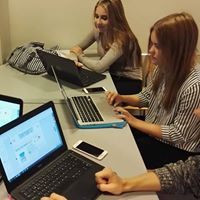 About studies
non-graded (= individual curriculums)
general education 
5-6 periods/school year 	    different subjects and timetable
one period (~7 weeks+exam week)
subjects divided into modules (courses)
obligatory
optional
applied 
3-4 years to graduate
to graduate you’ll need min. 75 modules + final exams 
 a basis for studying in universities or universities of applied sciences
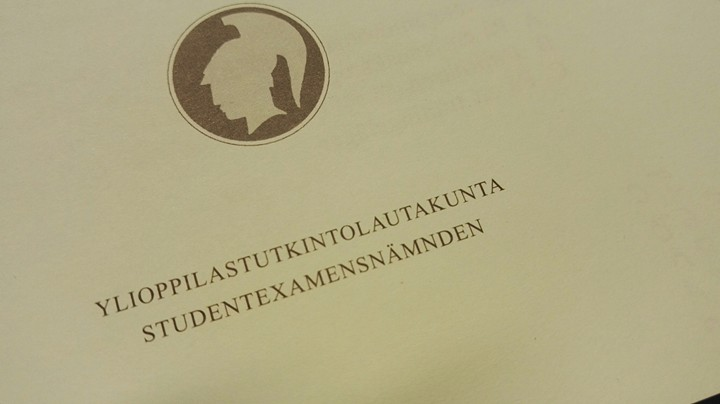 Subjects
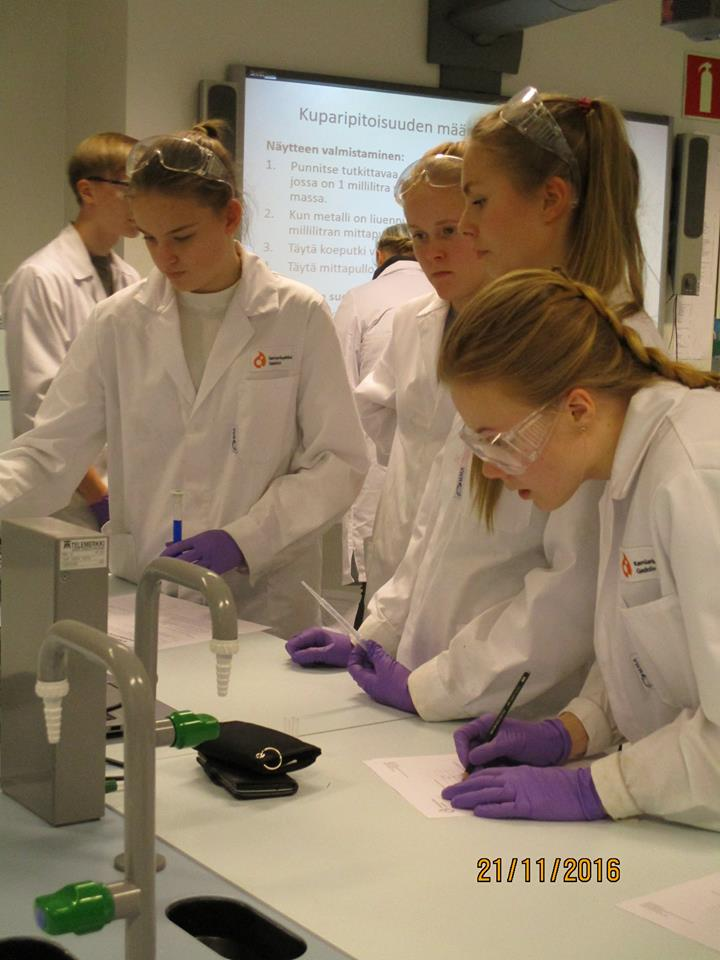 Matriculation Examination (Final exams)
min. 4 subjects
Finnish + one subject of advanced curriculum (math, language)
others according to interest
exam session twice a year
to be finished in three successive sessions
6 different grades (L, E, M, C, B, A (I))
Diplomas (art, music, sports)
digitalisation 2016-2019
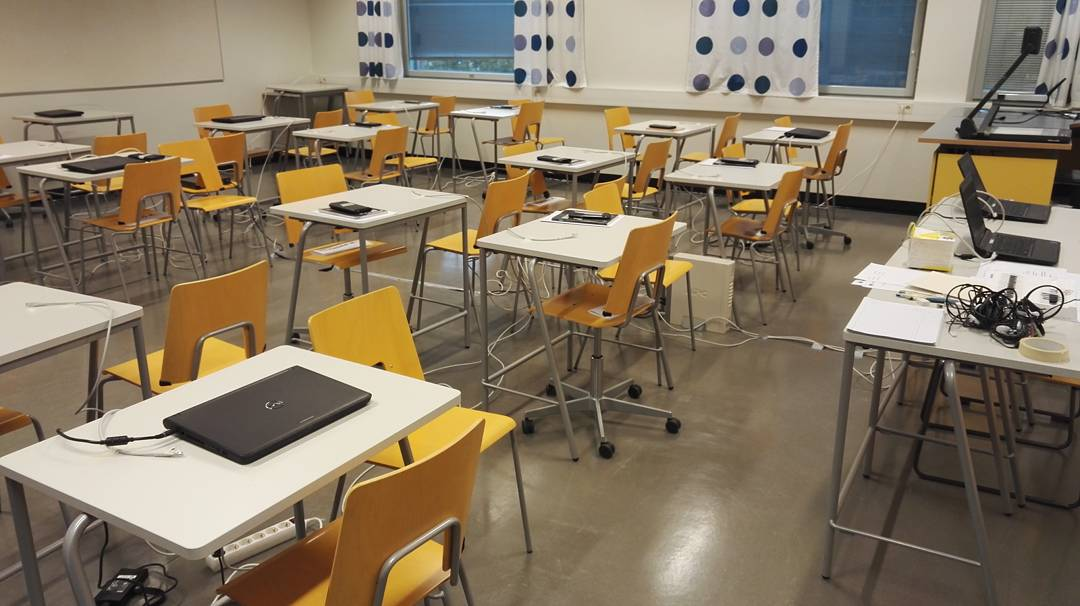 More than studying
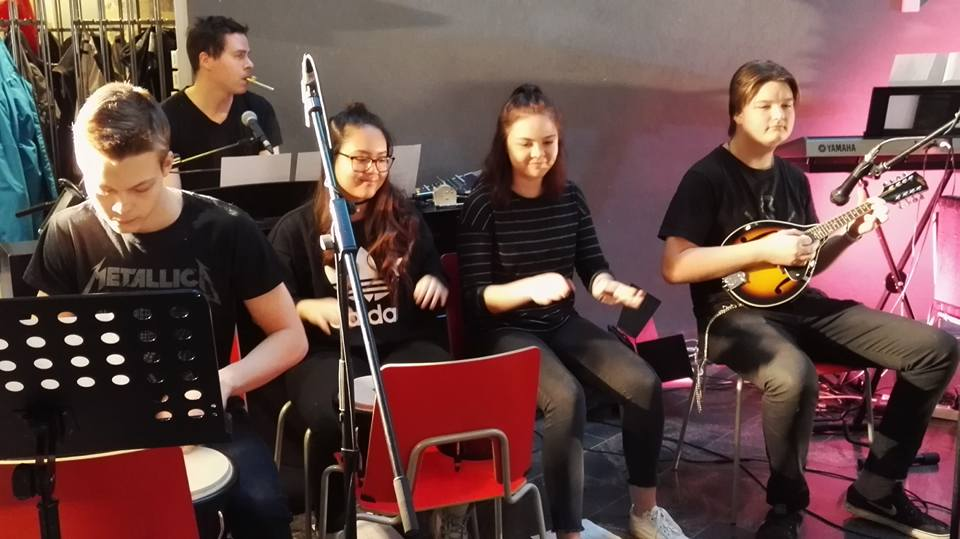 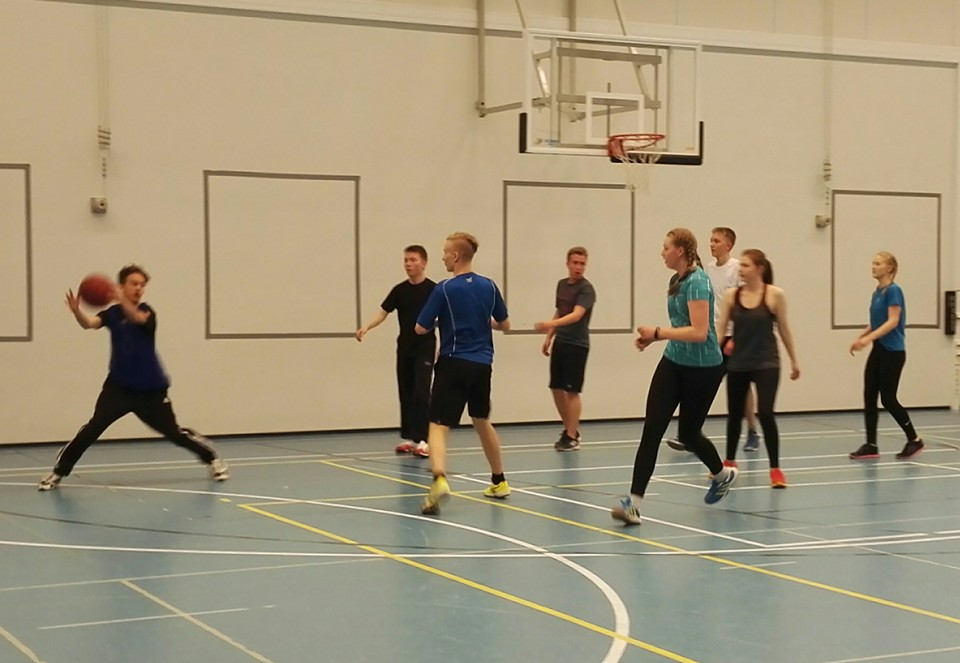 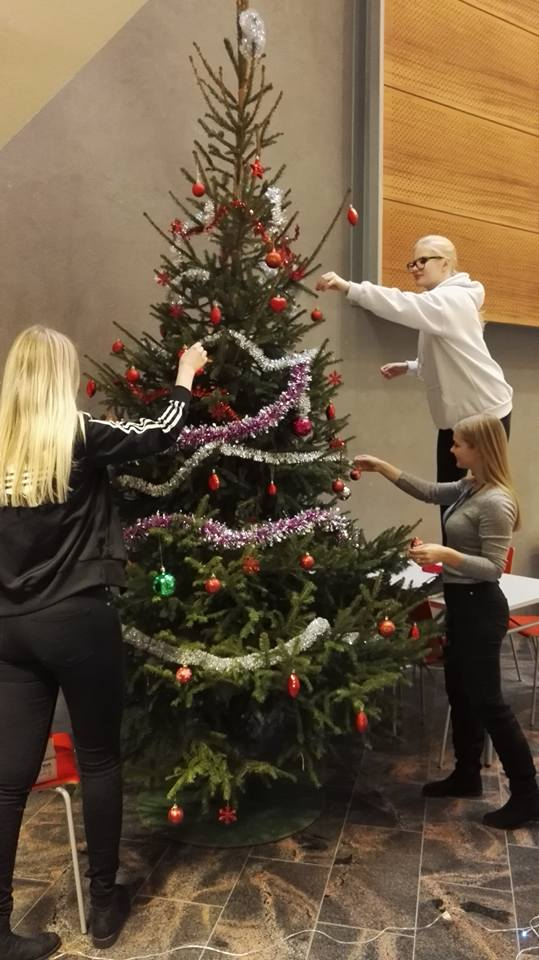 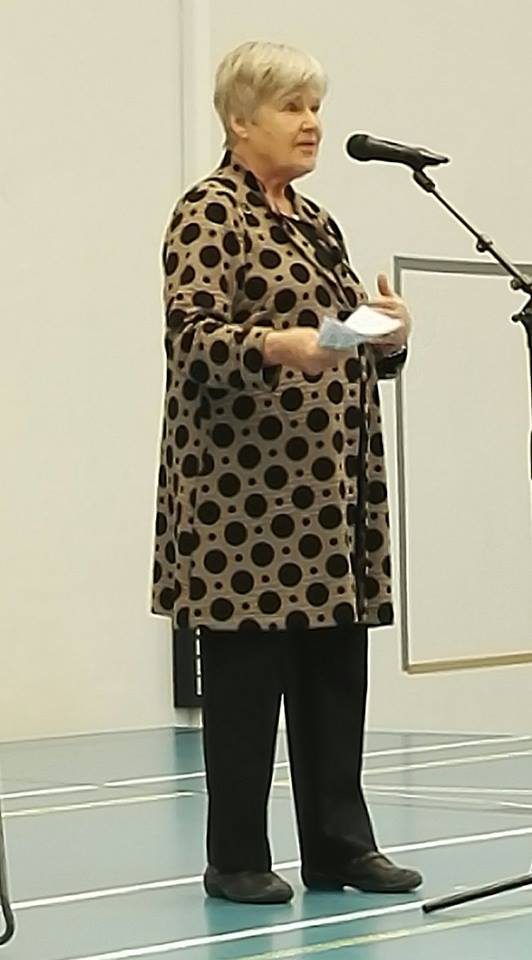 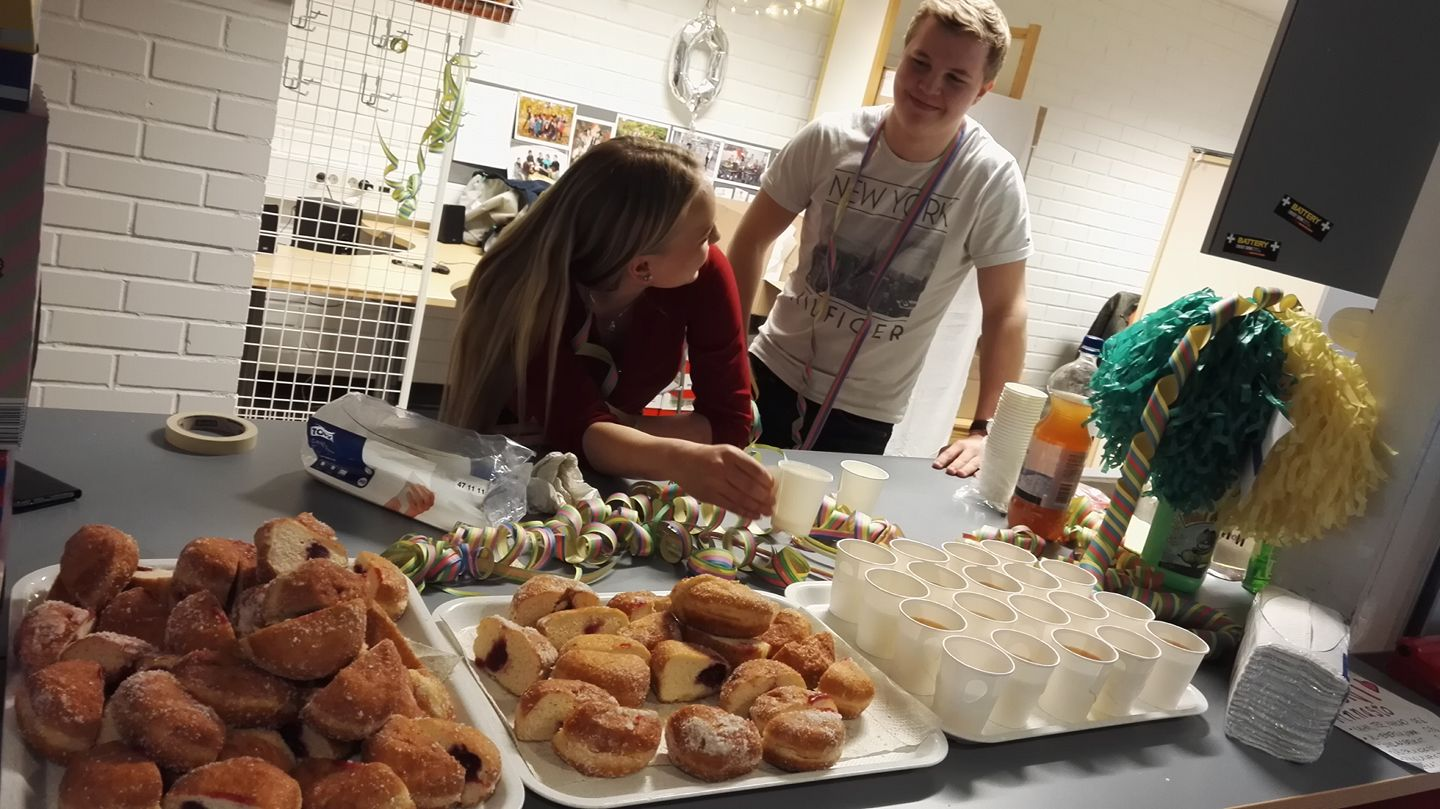 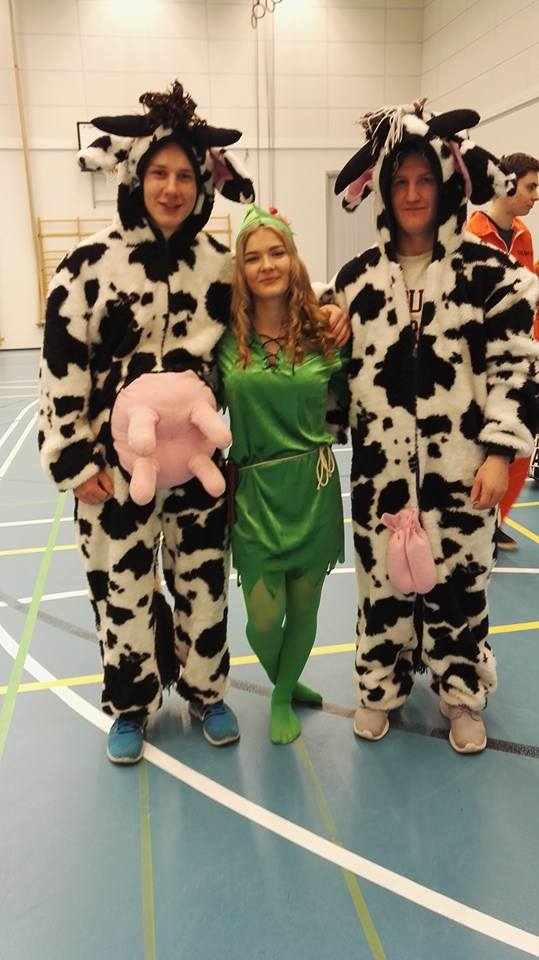 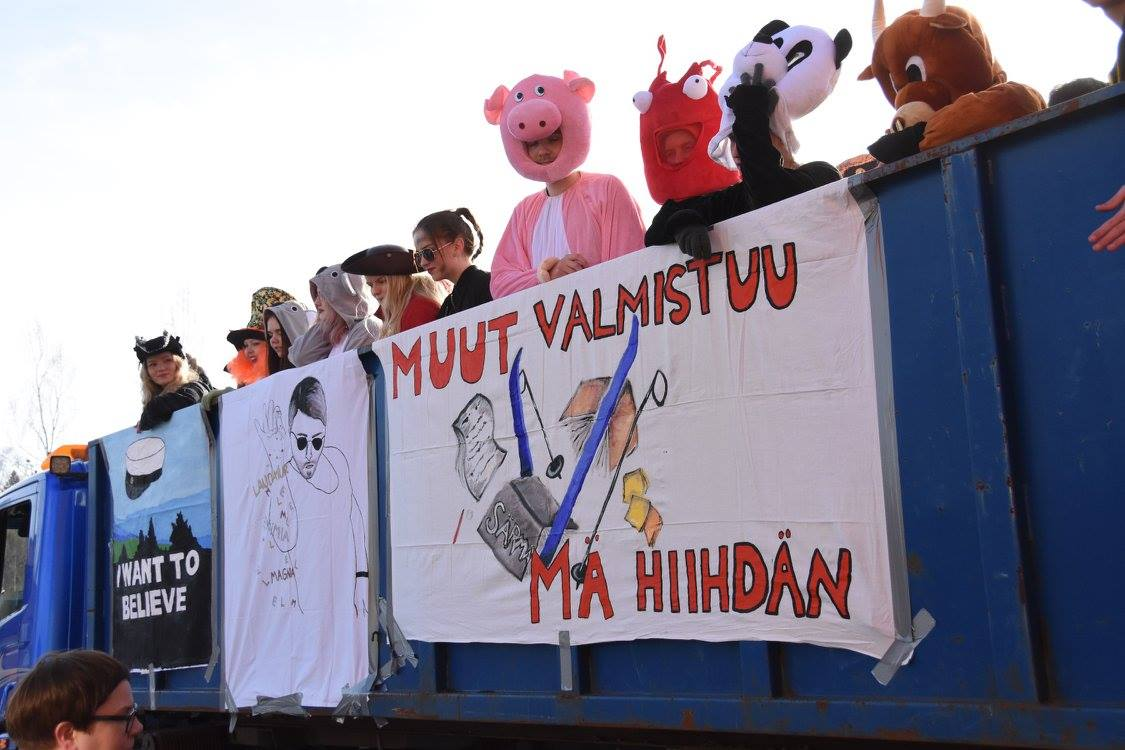 Traditions
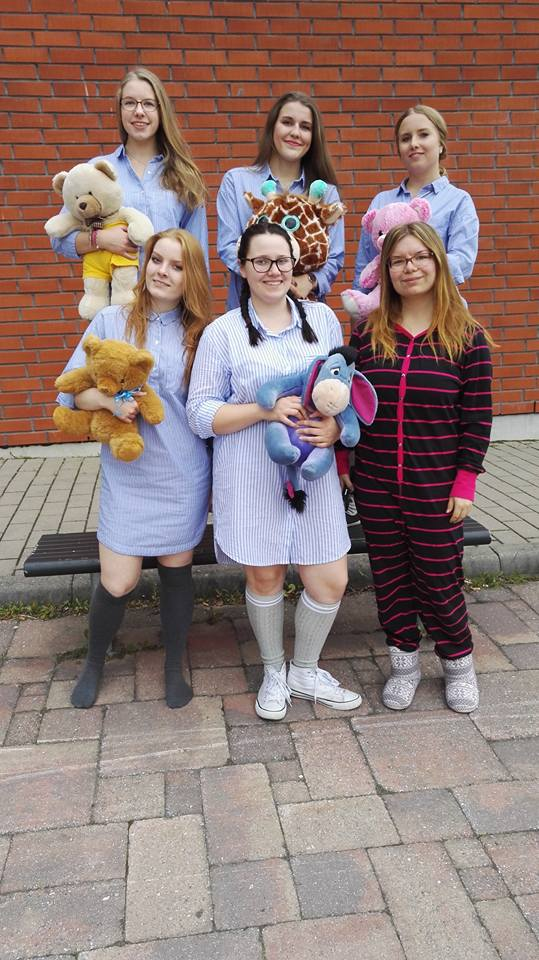 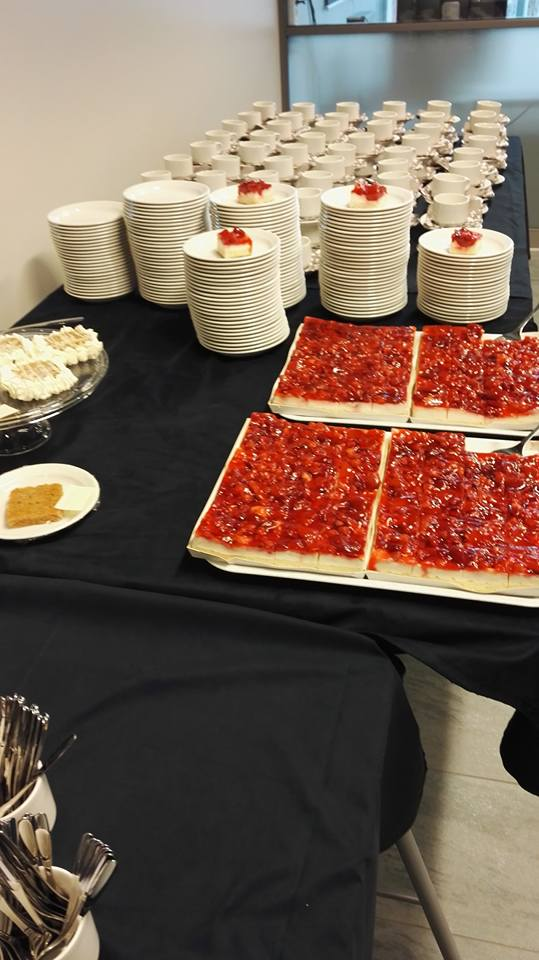 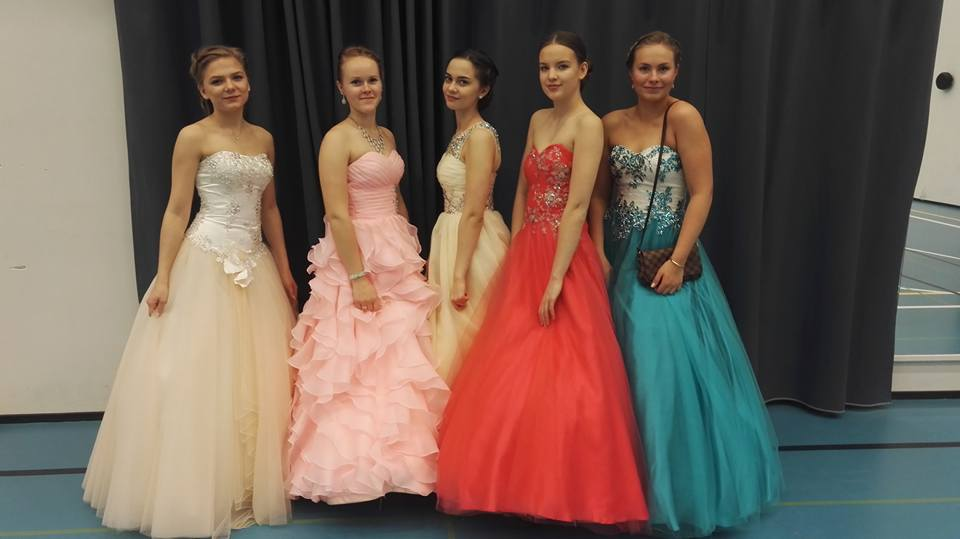 More traditions
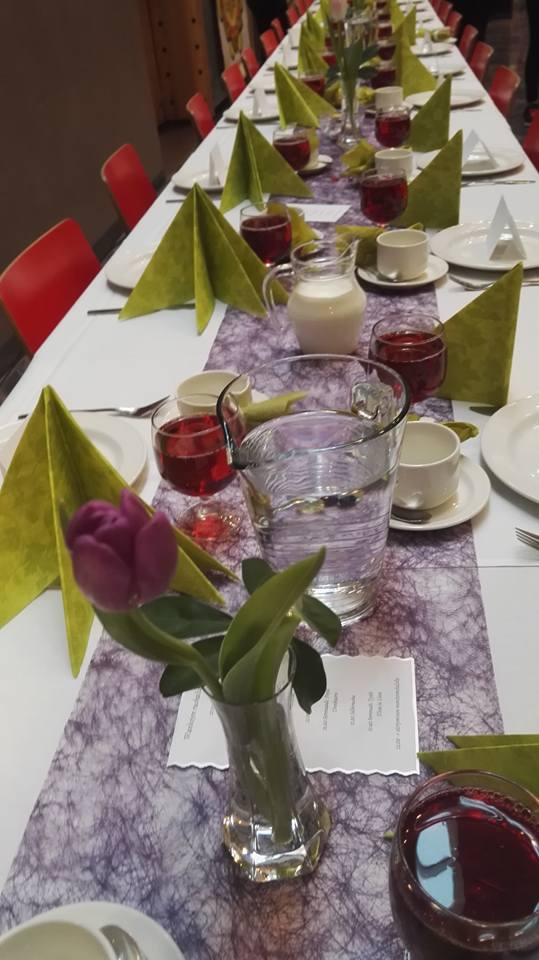 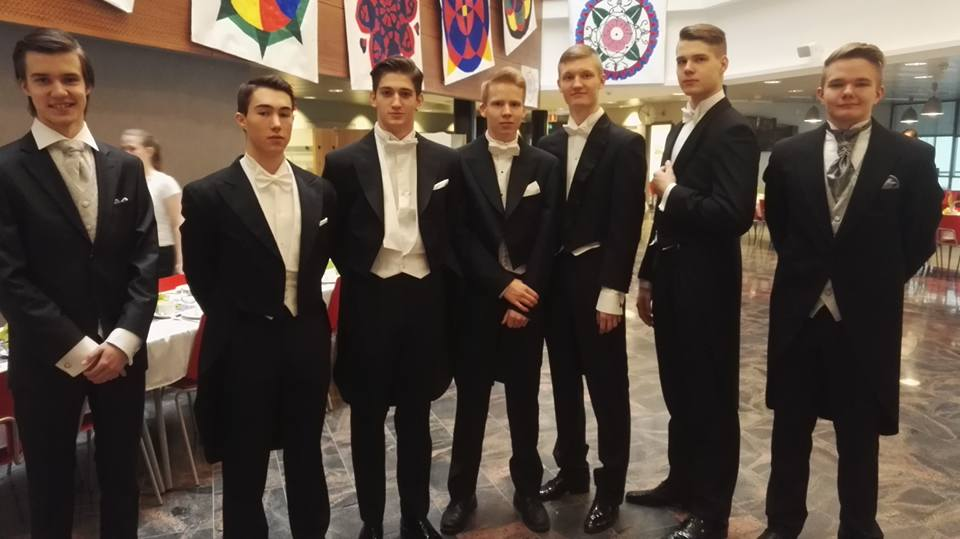 Mens sana in corpore sano
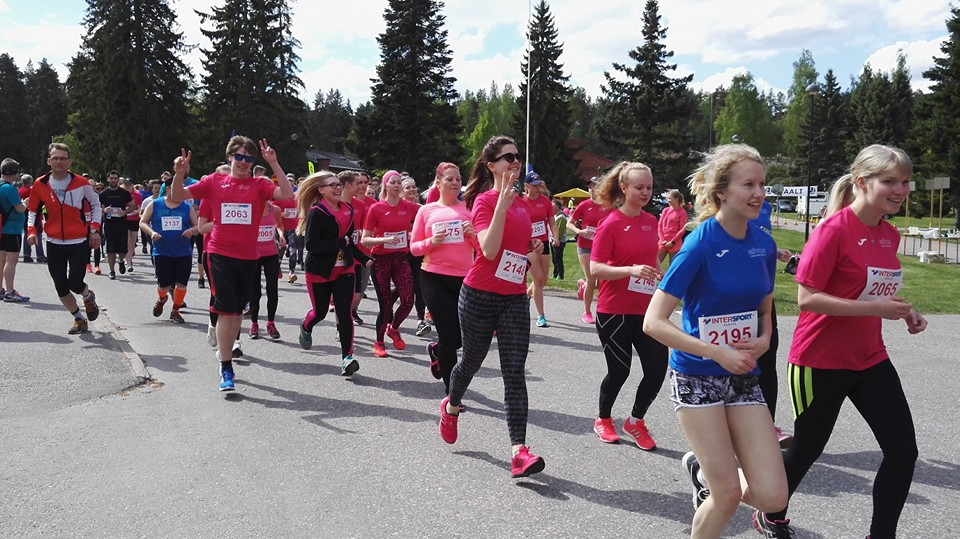 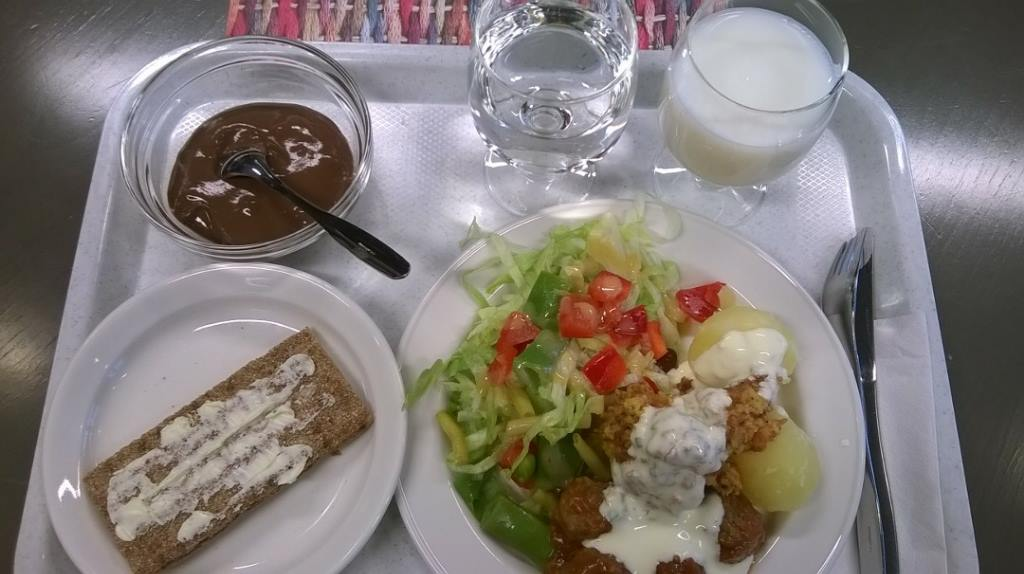 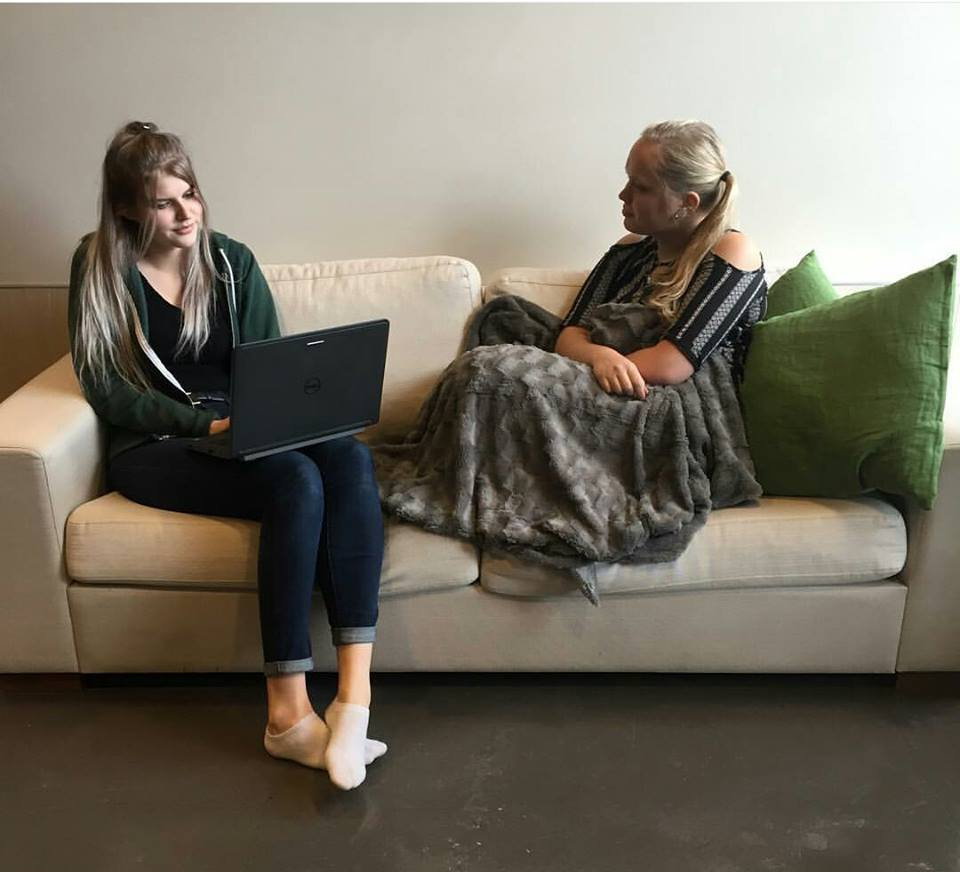 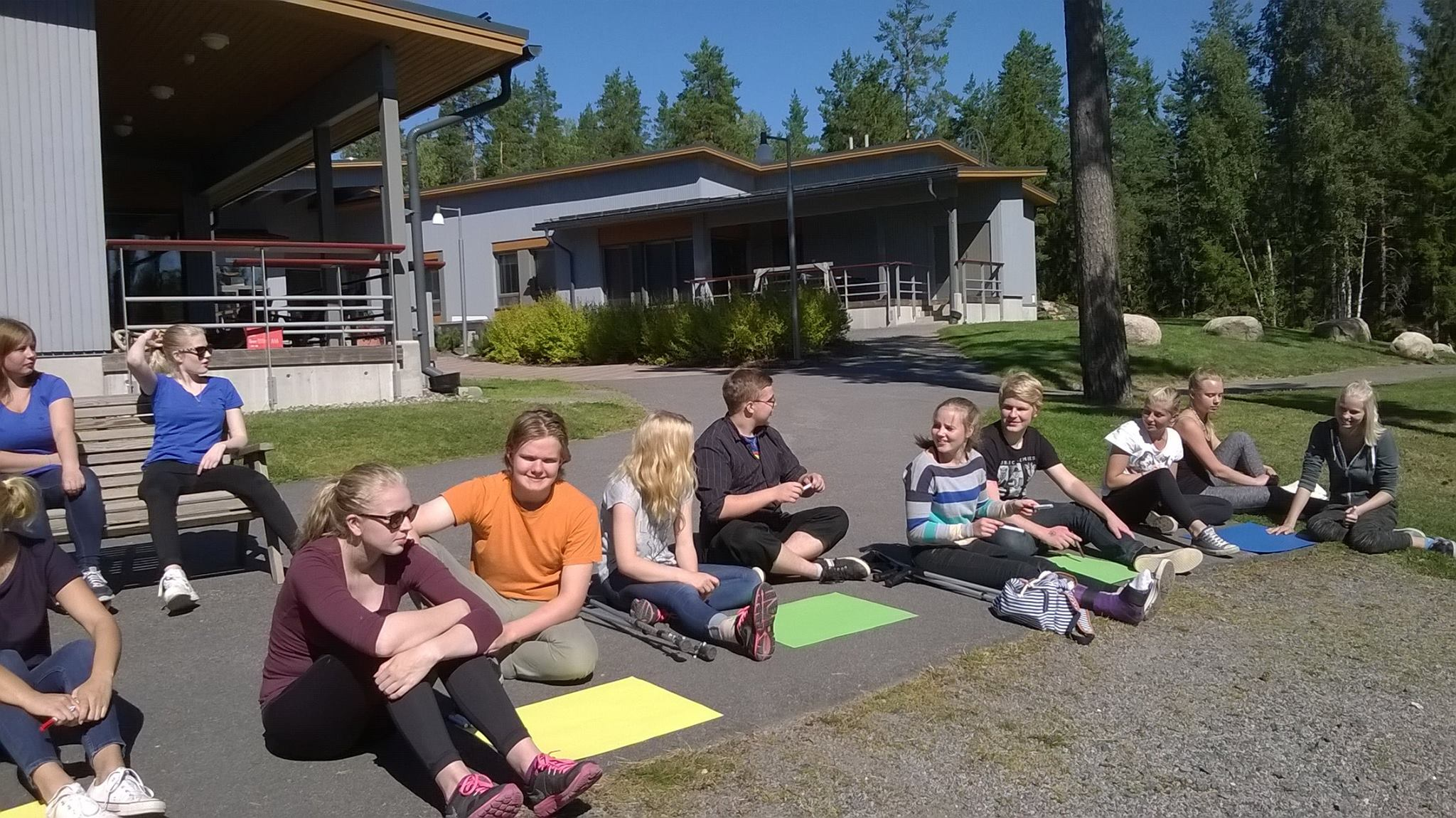 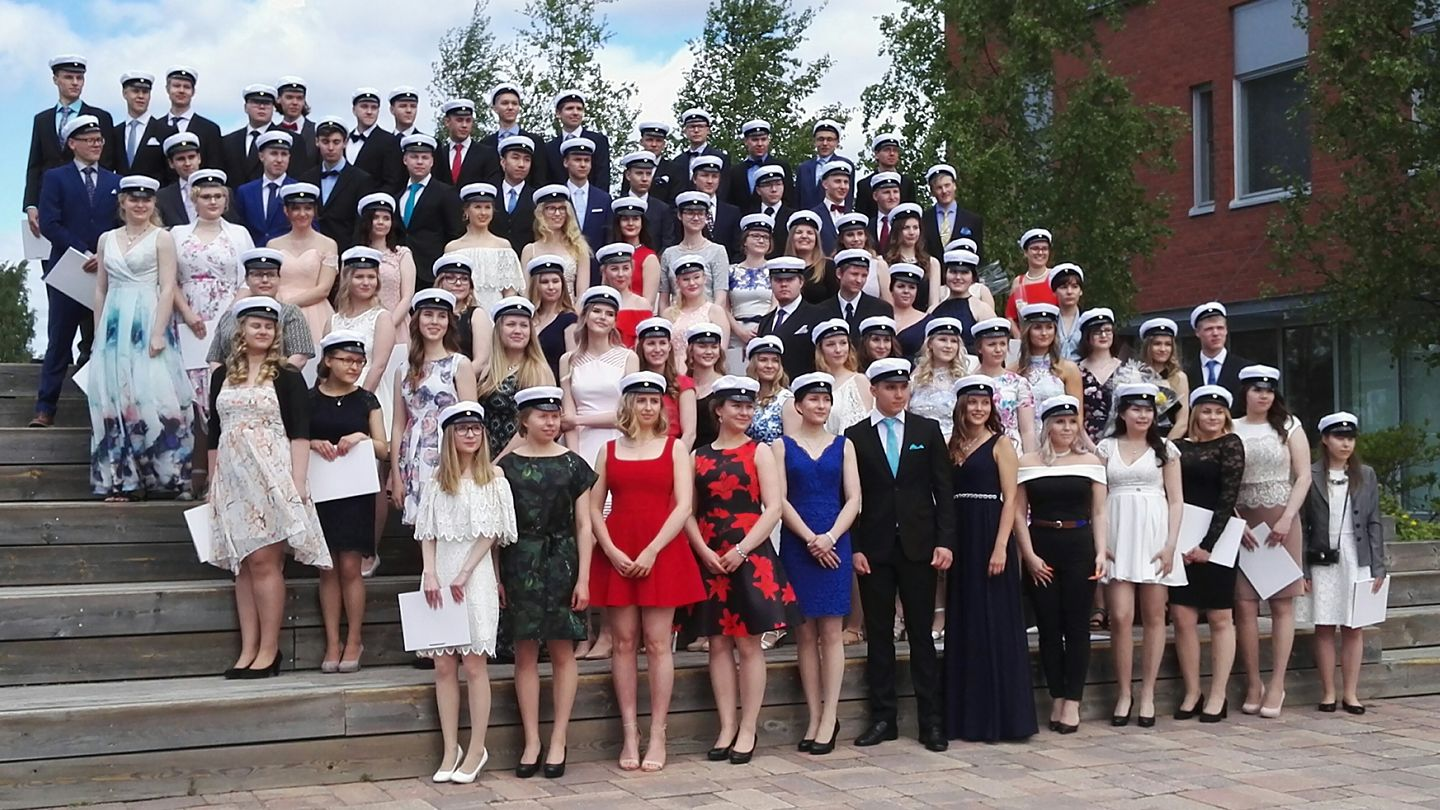